Introducere
Ce este coronavirusul ?Coronavirusurile sunt o familie de virusuri care infectează atât animalele, cât și oamenii. Coronavirusurile umane pot cauza simptome similare răcelii comune, în vreme ce altele cauzează boli mai severe (precum MERS – sindromul respirator din orientul mijlociu și SARS – sindromul respirator acut sever). Anumite coronavirusuri descoperite la animale pot infecta oamenii – acestea sunt cunoscute ca boli zoonotice. Cum se răspândește coronavirusul?Coronavirusurile umane se răspândesc prin picături (tuse) și contact personal neprotejat cu o persoană infectată (atingere, strângere de mână).Care sunt simptomele ?Semnele și simptomele sunt de obicei respiratorii și includ febră, tuse, dificultăţi la  respirație și alte simptome asemănătoare răcelii comune.
Ce se știe despre boala identificată în China la Wuhan? - Este cauzată de un coronavirus nou numit 2019-nCoV - Infectarea cu acest virus duce la boli respiratorii ce pot fi moderate sau severe - Unii dintre pacienții infectați au murit din cauza infecției (persoanele cu boli pre-existente au  un risc mai mare de a face o boală severă care să ducă la deces) Ce nu se știe despre boală ?	- de unde provine 	- cât de ușor se răspândește printre oameni	 - cine este vulnerabil la infecție
Zoonozele șI raspândirea în rândul oamenilor
Transmitere zoonotică
Amplificare
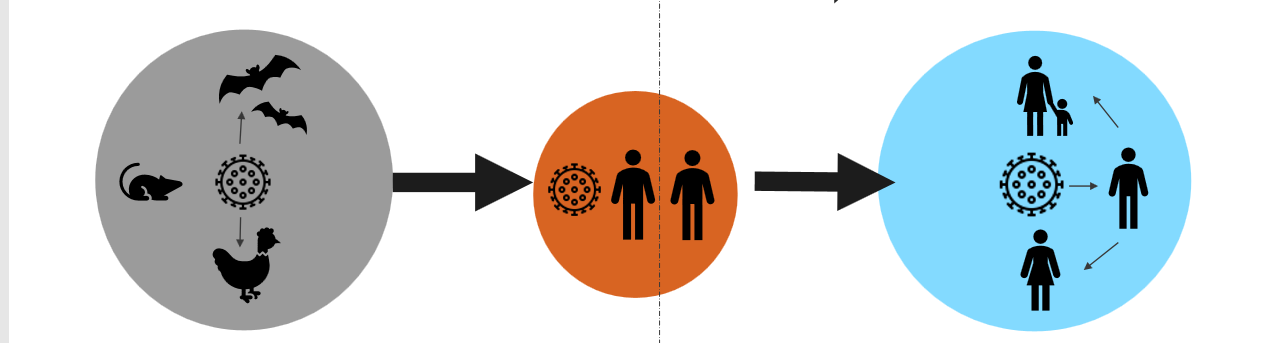 1. Transmitere de la  gazdele animale la om
1. Transmitere de la om la om
1. Transmitere între gazdele animale
Ce se face pentru controlul epidemiei
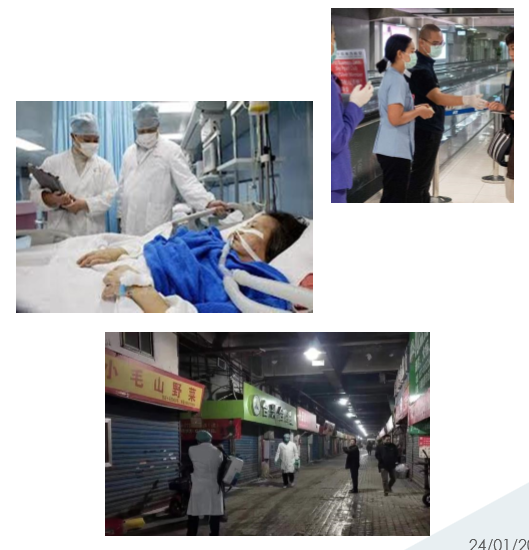 Ce fac țările afectate ?
Rămân vigilente în ceea ce privește cazurile noi și asigură îngrijiri pentru cazurile existente
Implementează screeningul călătorilor
Asigură schimbul de informații cu OMS și cu celelalte țări

Ce face OMS ?
Face eforturi să crească înțelegerea bolii
Furnizează recomandări
 Informează țările
Se coordonează cu partenerii
 Ajută țările să fie pregătite
SFATURI DE SĂNĂTATE PUBLICĂRĂMÂI SĂNĂTOS ȘI PROTEJEAZĂ-TE ÎMPOTRIVA INFECȚIILOR !
Spălați-vă des pe mâini folosind apă și săpun sau  soluție alcoolică de curățat pe mâini

Acoperiți-vă gura și nasul cu o mască medicală, batistă sau  folosiți plica cotului atunci când tușiți sau strănutați
Spălați-vă pe mâini după aceea și aruncați masca sau batista.

Evitați contactul personal  apropiat cu persoanele ce prezintă febră și tușesc sau strănută și mergeți la medic dacă aveți febră, tușiți sau aveți dificultăți la respirație.


Dacă vă îmbolnăviți în timp ce călătoriți , cereți ajutor medical cât mai repede și  informați personalul sanitar despre istoricul de călătorie

Atunci când vizitați piețe unde se comercializează animale vii, evitați contactul direct neprotejat cu animalele vii și cu suprafețele care au fost în contact cu aceste animale
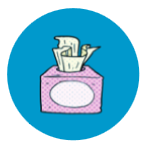 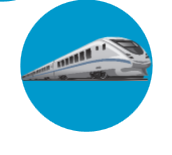 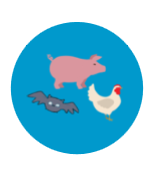 Înainte de plecare
Evitați să călătoriți dacă aveți febră și tușiți

Dacă aveți febră, tușiți și aveți dificultăți la respirație, consultați un medic și informați-l despre istoricul călătoriilor

În timpul călătoriei cu avionul

Evitați contactul apropiat cu persoanele care au febră și tușesc
Spălați-vă pe mâini frecvent cu apă și săpun sau cu soluție alcoolică pentru dezinfecția mâinilor
Evitați să vă atingeți ochii, nasul sau gura
Atunci când tușiți sau strănutați acoperiți-vă gura și nasul cu plica cotului sau cu o batistă – aruncați batista imediat și spălați-vă pe mâini
Dacă alegeți să purtați o mască de față, asigurați-vă că aveți nasul și gura acoperite. Evitați atingerea măștii după ce ați pus-o pe față, aruncați imediat măștile de unică folosință după fiecare utilizare și spălați-vă pe mâini după îndepărtarea măștii
Dacă vă îmbolnăviți în timp ce călătoriți, vă rugăm să informați echipajul avionului și să cereți ajutor medical cât mai repede
Dacă cereți ajutor medical vă rugăm să informați personalul medical despre istoricul călătoriei
Dacă aveți febră, tușiți și aveți dificultate la respiraţie,  cereți ajutor medical cât mai curând și informați personalul medical despre istoricul călătoriilor 
Evitați să scuipați
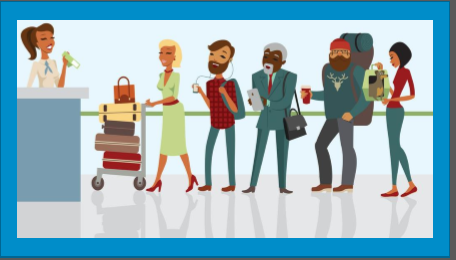 Sfaturi de călătorie cu avionul: RĂMÂI SĂNĂTOS  CÂND CĂLĂTOREșTI !
SFATURI DE CĂLĂTORIE CU TRENUL: RĂMÂI SĂNĂTOS  CÂND CĂLĂTOREșTI !
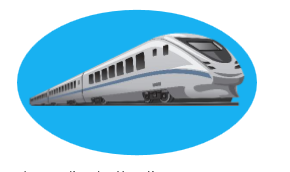 Înainte de plecare
Evitați să călătoriți dacă aveți febră și tușiți
Dacă aveți febră, tușiți și aveți dificultăți la respirație consultați un medic și informați-l despre istoricul călătoriilor

În timpul călătoriei cu trenul
Evitați contactul apropiat cu persoanele care au febră și tușesc
Spălați-vă pe mâini frecvent cu apă și săpun sau cu soluție alcoolică pentru dezinfecția mâinilor
Evitați să vă atingeți ochii, nasul sau gura
Atunci când tușiți sau strănutați acoperiți-vă gura și nasul cu cotul indoit sau cu o batistă – aruncați batista imediat și spălați-vă pe mâini .Dacă alegeți să purtați o mască de față, asigurați-vă că aveți nasul și gura acoperite. Evitați atingerea măștii după ce ați pus-o pe față, aruncați imediat măștile de unică folosință după fiecare utilizare și spălați-vă pe mâini după îndepărtarea măștii
Evitați să călătoriți cu animale. Evitați contactul cu acestea
Mâncați doar alimente bine preparate termic
Dacă vă îmbolnăviți în timp ce călătoriți, vă rugăm să informați însoţitorul de tren  și să cereți ajutor medical cât mai repede
Dacă cereți ajutor medical vă rugăm să informați personalul medical despre istoricul călătoriei
Dacă aveți febră, tușiți și aveți dificultate în a respira cereți ajutor medical cât mai curând și informați personalul medical despre istoricul călătoriilor 
Evitați să scuipați
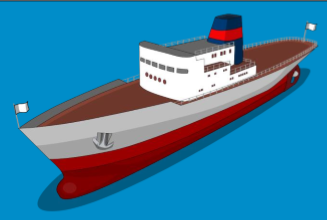 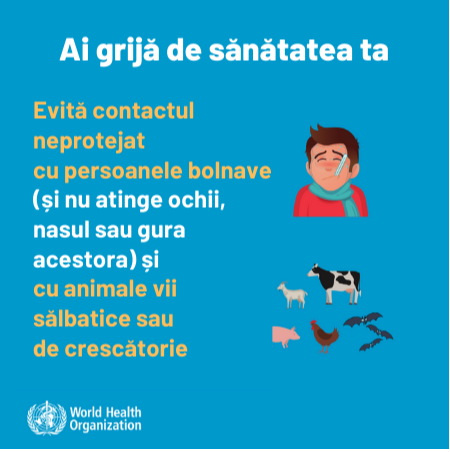 Reducerea riscului de infecție
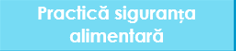 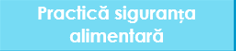 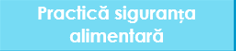 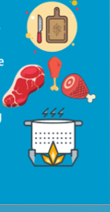 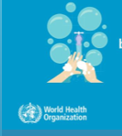 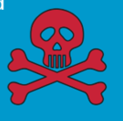 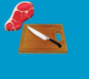 Folosiți tocătoare și cuțite diferite pentru carnea crudă și carnea preparată termic.
Spălați-vă pe mâini între manipularea  cărnii crude și  manipularea mancării gătite
Nu mâncați animale bolnave sau animale care au murit  de boală
Chiar și în zonele de epidemie, produsele din carne pot fi consumate în siguranță dacă au fost respectate regulile de igienă în timpul pregătirii și au fost preparate termic la temperaturi înalte timp suficient
Ghid de siguranță alimentară
Ghid pentru piețele umede
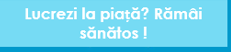 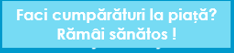 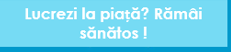 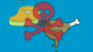 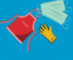 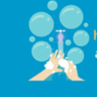 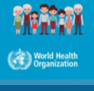 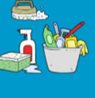 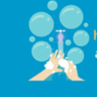 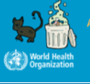 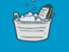 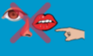 Folosiți haine de protecție, mănuși și protecție facială atunci când manipulați animale și produse animaliere proaspete
Îndepărtați hainele de protecție după muncă, spălați-vă zilnic cand plecați de la locul de muncă
Evitați expunerea membrilor de familia la  haine și incălțăminte murdară
Spălați-vă des pe mâini după ce atingeți animale sau produse animale
Dezinfectați echipamentul și zona de lucru cel puțin o dată pe zi
Spălați-vă des pe mâini după ce atingeți animale sau produse animale
Evitați să vă atingeți ochii, nasul și gura
Eevitați contactul cu animale bolnave sau carne stricată
 Evitați contactul cu animale fără stăpân, cu gunoiul  și fluidele din piețe